Selfish Learning: Leveraging the Greed in Social Learning
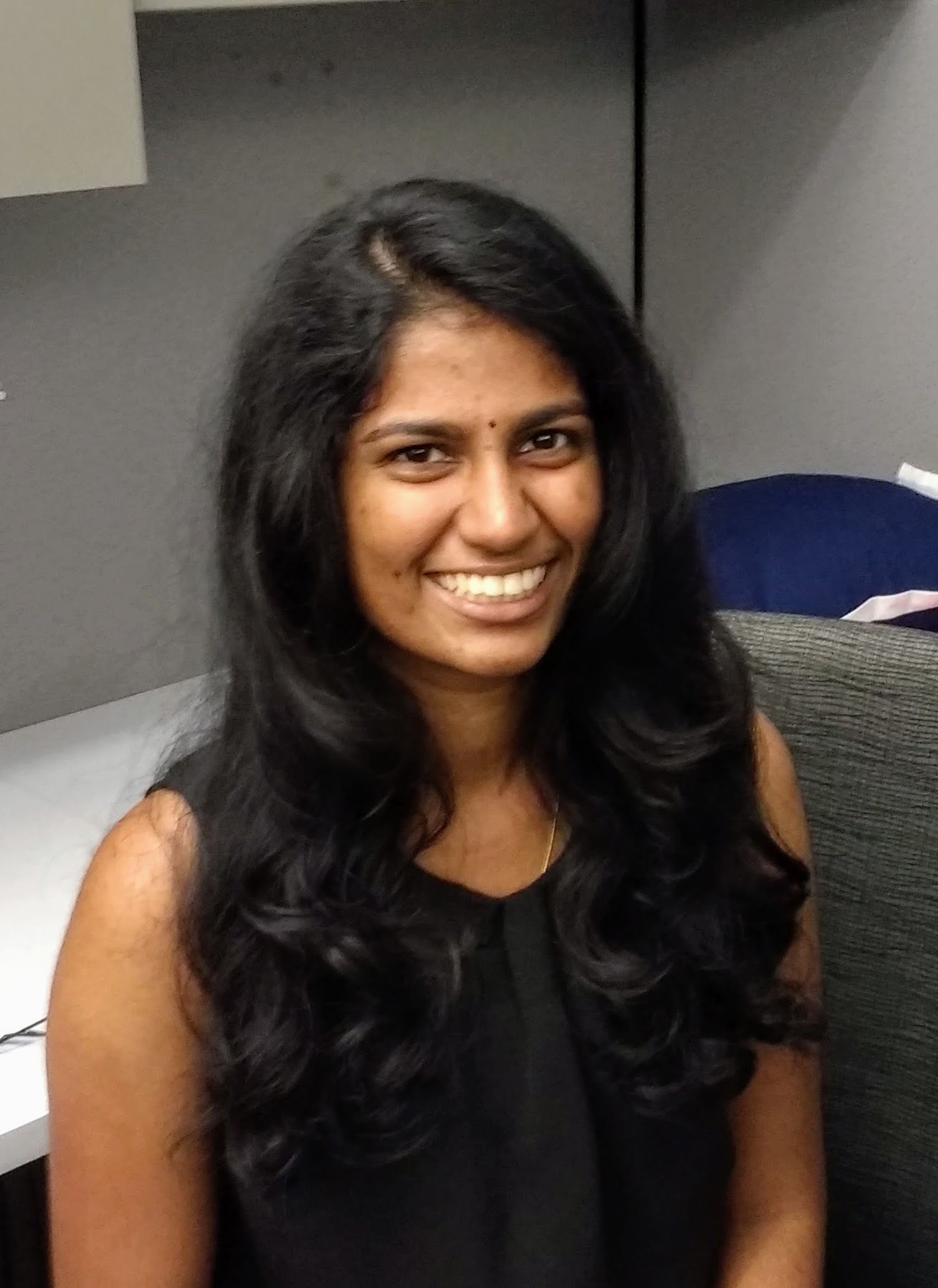 Ravi Kiran Raman
Joint work with Srilakshmi Pattabiraman
PhD Candidate 
Coordinated Science Lab
This work was supported in part by NSF Grant CCF-1717530.
Distributed Decision Making
Decision-making systems detect true hypothesis using private signals
Performance is enhanced by making multiple observations

Private signals are costly to communicate
Multi-agent systems use local-decisions of individual agents to infer true hypothesis
Egs: Sensor fusion, social learning
Social Learning
Multi-agent system where local decisions are made based on private signals, and beliefs/decisions of subsets of peers (public signals)

Pro: prior beliefs strengthened by other decisions made in the system
Con: possibility of errors to propagate through the system
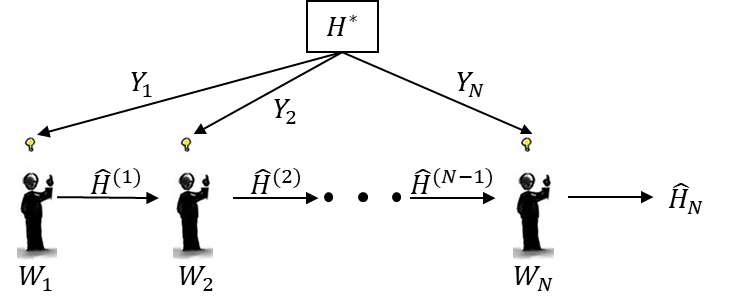 Sequential Social Learning
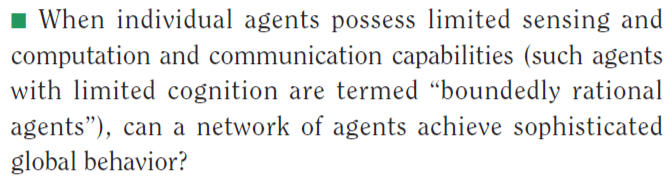 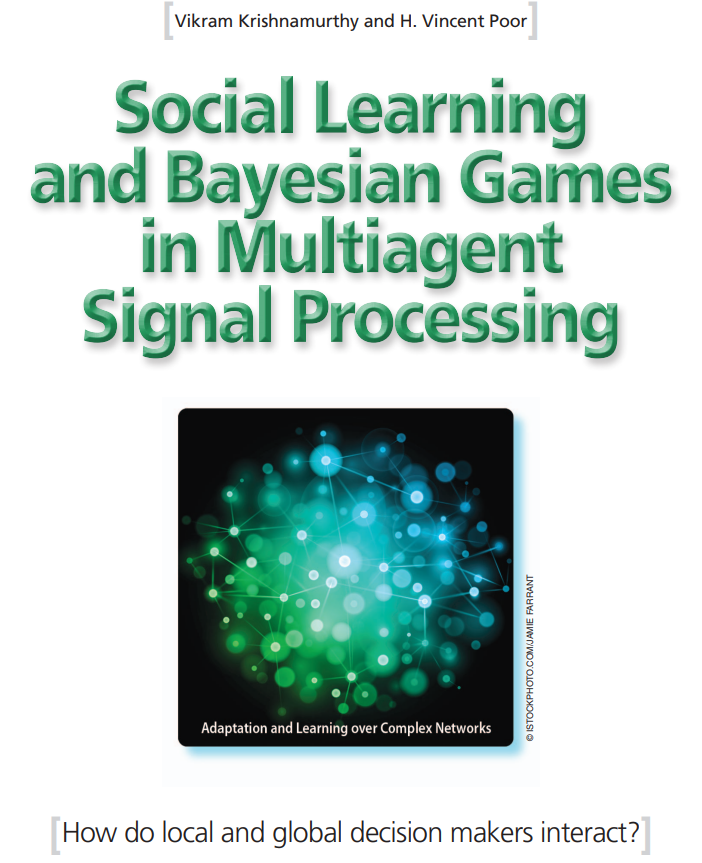 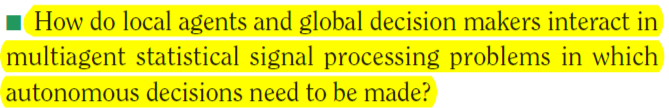 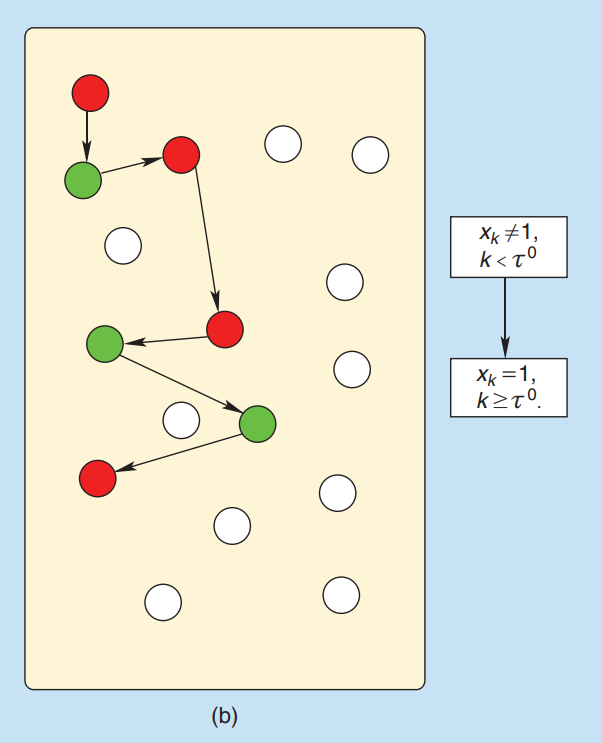 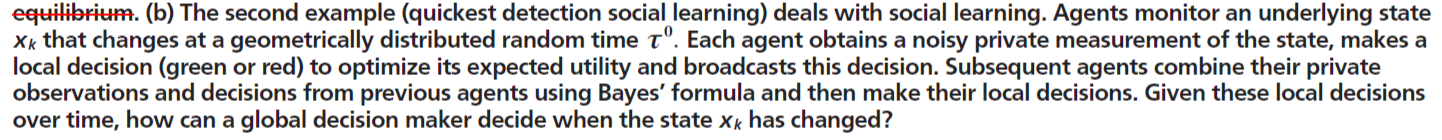 Prior Work
Abhijit V. Banerjee, “A simple model of herd behavior,” Quart. J. Econ., vol. 107, no. 3, Aug. 1992.
G.Ellison and D.Fudenberg, “Rules of thumb for social learning,” J. Polit. Econ., vol. 101, no. 4, Aug. 1993.
D.Acemoglu, M.A. Dahleh, I.Lobel, and A.Ozdaglar, “Bayesian learning in social networks,” Rev. Econ. Stud., vol. 78, no. 4, Oct. 2011.
J.B.Rhim and V.K.Goyal, “Social teaching: Being informative vs. being right in sequential decision making,” Proc. 2013 IEEE Int. Symp. Inf. Theory, July 2013.
V. Krishnamurthy, “Quickest detection POMDPs with social learning: Interaction of local and global decision makers,” IEEE Trans. Inf. Theory, vol. 58, no. 8, Aug. 2012.
Costs of Social Learning
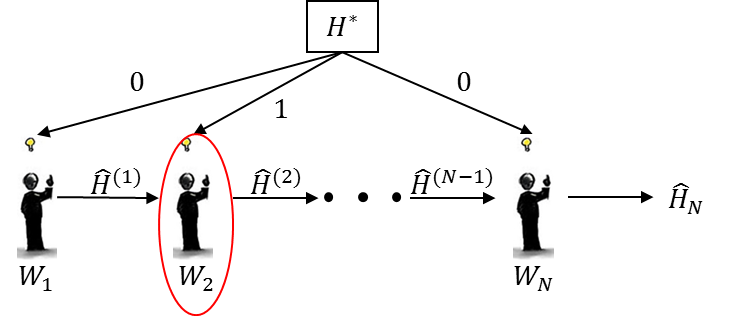 Leveraging Worker Greed
How do we incentivize human workers in social learning platforms to stop when they are sufficiently confident of their decision?

Expected Utility Theory: Rational agents behave in a manner that maximizes individual expected utility [Quiggin 1982]

In social learning: 
local decisions are made s.t. expected individual reward is maximized
worker stops and declares when continuing is detrimental to personal reward

Individual worker reward decaying with number of agents used
Reduce fast – additional agents used only when doubtful of decision
Reduce slow – rash decisions are not made out of the greed
Hypothesis Test: Signaling in AWGN
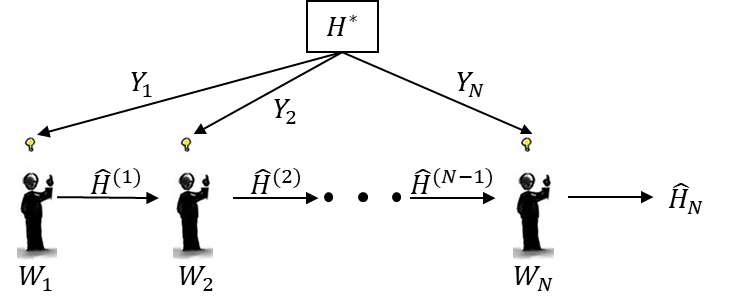 Greedy Decision-making
Two Worker System: Cost vs Accuracy
Two Worker System: Optimal Incentive
Decision Boundaries
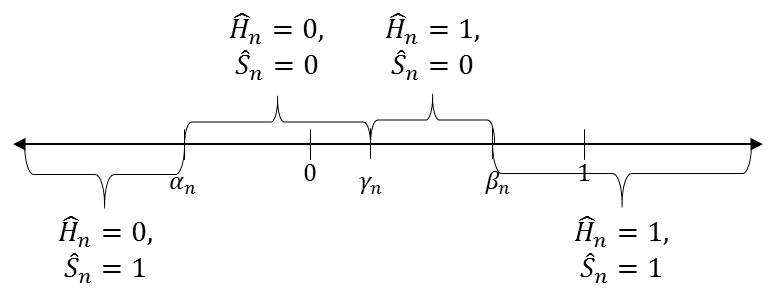 Computing Decision Thresholds
Regret from passing correct answer
Gain from eventual decision reversal
Learning in the Finite Horizon
Learning in the Infinite Horizon
Payoff as a Discounted MDP
Value Function Learning
Use value iteration on quantized prior space with linear interpolation to estimate value function
Conclusion
We can leverage worker greed for early stopping in social learning
In the infinite horizon, learning value function of a discounted MDP completely characterizes decision regions
Appropriate incentivization reduces the expected cost and time for decision-making, and improves accuracy over seq. social learning

Future Work: 
Identify optimal incentivization schemes by learning value functions
Explore effects of perceptual bias and expertise variance in agents
Study problem under computational limitations of agents
Use sequential analysis framework to understand the problem